РМО29.01.2019
Технология 
личностно ориентированного  обучения как инструмент активизации познавательной деятельности учащихся
Профессии, связанные с иностранными языками:

Программисты, веб-дизайнеры
Журналисты, корреспонденты
Менеджеры крупных компаний
Инженеры различных специализаций
Маркетологи
Экономисты
Финансисты
Бортпроводники международных авиалиний
Лингвисты, переводчики
Учителя
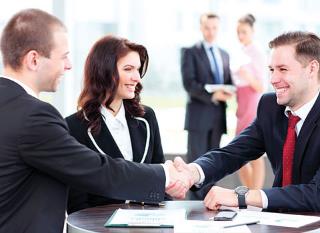 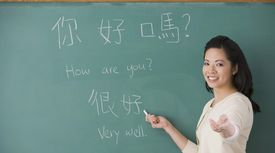 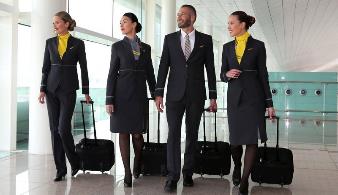 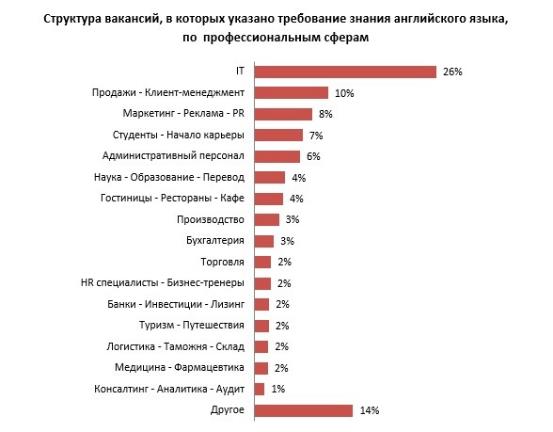 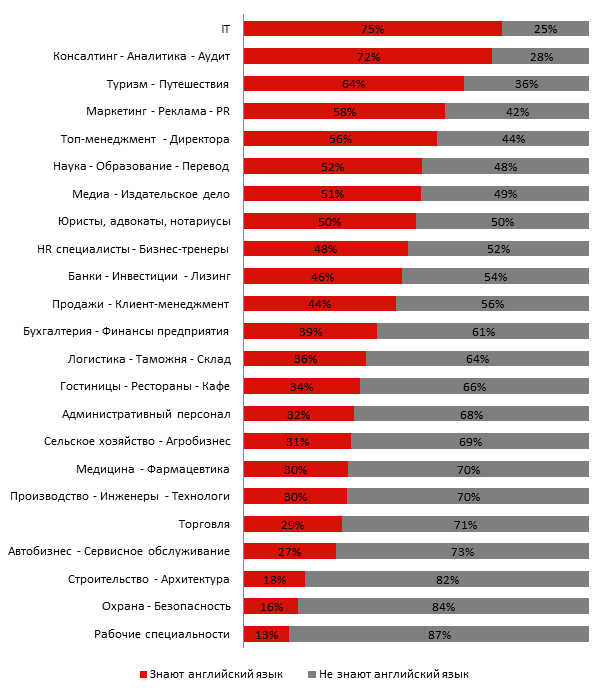 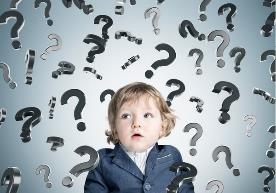 Трудностей на пути овладения ИЯ: - недостаток активной устной практики - недостаточное погружение в языковую среду- недостаточная мотивация обучающихся- повышенный уровень (дебилативной) тревожности -  отсутствие необходимой индивидуализации и дифференциации обучения
Понятие «технология» 

techno - искусство, мастерство, умение  logos - наука, закон, учение

Технология обучения

Системная совокупность и порядок функционирования всех личностных, инструментальных и методологических средств, используемых для достижения педагогических целей                  (М. В. Кларин).
 
Модель совместной педагогической деятельности по проектированию, организации и проведению учебного процесса, обеспечивающего комфортность условий для учителя и учащихся (В. М. Монахов).
История «личностной компоненты» образования в отечественной педагогике
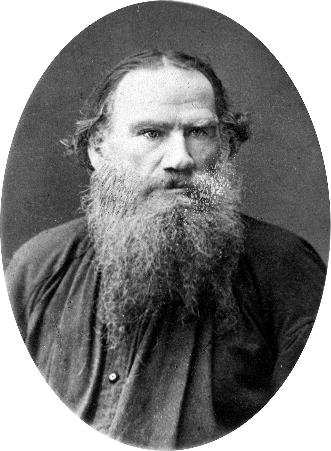 Л. Н. Толстой 

Конец XIX – начало  XX в.в.
  Россия
Концепция личностно-ориентированного обучения
УЧЕНИК

ПОЗНАВАТЕЛЬНАЯ ДЕЯТЕЛЬНОСТЬ
Учитель
Цель: Заложить в учащихся механизмы самореализации, саморазвития, самовоспитания, необходимые для становления самобытной личности.
Наличие у современного педагога знаний о сущности и структуре личностно-ориентированного обучения, умение учителя организовать урочную и внеурочную деятельность на основе данной технологии, позволяют ему более целенаправленно и эффективно раскрывать потенциал каждого ученика, более результативно обеспечивать и поддерживать процессы самосовершенствования личности, развития индивидуальности каждого учащегося.
Личностно-ориентированные технологии:

1.Технология интерактивного обучения (обучение во взаимодействии) 
2. Проблемно-поисковая технология. 
3. Игровая технология 
4. Сценарно-контекстная технология 
5. Проектная технология 
6. Рефлексивное обучение и воспитание
Личностно-центрированные технологии:

Исследовательская (проблемно-поисковая) 

Коммуникативная (дискуссионная) 

Имитационного моделирования (игровая) 
 
Психологическая (самоопределенческая) 

Деятельностная 

Рефлексивная
Рекомендации к проведению урока:

1. Использование разнообразных форм и методов организации работы учащихся, начиная от интерактивных и заканчивая самостоятельной. 

2. Создание атмосферы заинтересованности в работе класса

3. Дифференцированный подход. 

4. Стимулирование учащихся к использованию разнообразных способов выполнения заданий на уроке. 

5. Создание педагогической ситуации общения.

6. Рефлексия в конце урока.
Проектная деятельность в рамках ЛОО:

Исследовательские проекты
Творческие проекты
Ролево – игровые проекты
Практико – ориентированные проекты 

Монопроекты
Межпредметные проекты
Телекоммуникационные проекты
Личный опыт 

https://nsportal.ru/markina-evgeniya-sergeevna
Список используемой литературы: 

Архарова Л.И., Демидова С.Б. Личностно-ориентированный подход как основа взаимодействия между участниками педагогического процесса // Преемственность в обучении и воспитании школьников как основа непрерывного образования. - Рязань: Издательство РГПУ, 1995. 
Педагогический энциклопедический словарь/ Гл.ред. Б.М. Бим-Бад. М., 2002 
Пульбере А. И., Мониторинг качества знаний в условиях личностноориентированного образования/ / Педагогика.- 2005  
Фишман Б.Е. Личность - основополагающее понятие предобразования // Педагогика.-2004 
Якиманская И.С. Технология личностно-ориентированного образования. М., 2000 
Ильин Г.Л. Проблемы педагогики сотрудничества /Г.Л. Ильин// Управление ДОУ.-М.,2006. 

Интернет ресурсы: 

http://xn--80ajjkghwcz5b2c.xn--p1ai/publ/pedagogika_sotrudnichestva_kak_faktor_povyshenija_kachestva_obrazovanija/1-1-0-10 (Статья «Педагогика сотрудничества как фактор повышения качества образования») 
http://chesly.narod.ru/doklad_proekt.html (Доклад «Метод проектов») 
http://nsportal.ru/vu/shkola/inostrannye-yazyki/sovremennye-obrazovatelnye-tekhnologii-na-urokakh-angliiskogo-yazyka/l-0 (Лекция «Метод проектов — технология личностно-ориентированного подхода») 
http://www.kazedu.kz/referat/127020 (Реферат «Личностно-ориентированный подход в обучении иностранному языку») 
http://nsportal.ru/shkola/inostrannye-yazyki/library/2013/06/10/obuchenie-v-sotrudnichestve-kak-sredstvo-povysheniya (Статья «Обучение в сотрудничестве как средство повышения качества обучения»)
Спасибо за внимание